Föreläsning 2: 
Typer, klasser, tilldelning
TDA 545: Objektorienterad programmering
(assignment)
Magnus Myréen

Chalmers, läsperiod 1, 2015-2016
Läsanvisning
Dessa slides samt kapitel 1
kort inledning till klasser och objekt,
identifierare (namn på saker),
litteraler (konstanta värden)
typer, variabler och tilldelning
primitiva typer och klasser
fördefinierade primitiva typer
uttryck, operatorer, prioritet, typomvandling, Javas API, strängar, wrappers
För nästa gång: läs kapitel 3 (val/beslut) och 4 (iteration)
Klasser och Objekt
Bil bil1
Bil bil2
Trafikant magnus, lena 
Trafikljus ljus1, ljus2
class Bil
class Trafikant
class Trafikljus
class Trafikkorsning
När programmet körs skapas objekt 
= instanser av klasserna
Modellen beskrivs med klasser (och variabler)
En trafikkorsning
bil1, bil2, bil3 
trafikant1, trafikant2 
trafikljus1, trafikljus2
Den verkliga världen består av "saker"
Objekt är en viktig “nedbrytningskomponent”. Varje objekt tillhör en klass som definierar dess beteende och tillstånd.
Objekt representerar "verkliga" saker
Varje objekt har:
Klassen används för att skapa objekt dvs en klass definierar hur ett visst objekt "ser ut," dess data och funktionalitet.
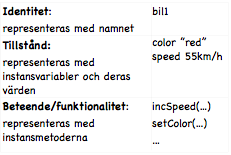 Objektet hör till en klass och sägs vara en instans av den klassen. Klassen är objektets typ.
Objektets Beteende/Funktionalitet =
de åtgärder objektet är berett att utföra.
Tillståndet (state) behövs för att stödja funktionaliteten.
Ibland är objekt "immutable".
Beteende/Funktionalitet
Då kan dom inte ändras när dom väl fått ett värde. Gäller tex för objekt av typen String.
Två typer av beteende:
En fråga:
Ändrar inte objektets tillstånd
kan vara enkel tex vad är värdet av fältet "x"
eller mer komplexa tex räkna ut arean (utgående från värdet av instansvariablerna längd och bredd)
Ett kommando som ändrar tillståndet:
Det är alltid objektet självt som ändrar sitt tillstånd.
Senare definierar vi (fördjupa och repetera för en del) en del grundläggande begrepp som identifierare, litteral, variabel, typ mm
Identifierare
En identifierare är ett namn på saker som variabler, metoder, klasser, mm
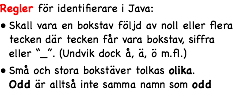 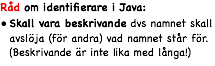 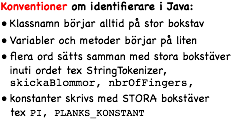 … beskrivande namn
Beskrivande namn innebär också tex:
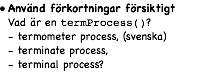 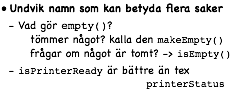 Typer
En typ är (en beskrivning av) ett eller flera relaterade värden tillsammans med 
operationer på dessa värden
Vi behöver kunna modellera verkligheten och abstrahera bort dess detaljer.
Verkliga "saker" har olika egenskaper - olika dataobjekt har därför olika "typ".
modellerar verkligheten
definierar egenskaper dvs vad man kan göra
definierar hur bitmönstret skall tolkas (kompilatorn kan kolla tillåtna operationer)
Variabler
En variabel är en minnesplats med namn, typ och innehåll
Den kan bara innehålla värden som har samma typ som den själv.
tilldelning (assignment)
int nbrOfFingers = 10;
variabler har namn 
som är en identifierare
typen bestämmer variabelns egenskaper, dvs vad man kan göra med variabeln, den är en "mall" för hur en variabel/objekt "ser ut"
OBS att "=" är inte likhet utan tilldelning 
läses: nbrOfFingers får värdet 10
x är 5, y är 12
2 olika slags typer i Java
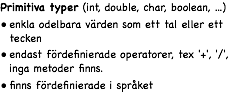 int nbrOfFingers = 10;
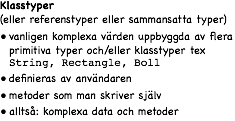 Boll b = new Boll(5,12);
int nbr = 10;
Boll boll = new Boll(5, 12);
x är 5, y är 12
Likheter och skillnader mellan 
primitiv typ och klasstyp
här får boll ett referens värde, dvs adressen på objektet som new Boll(5, 12) producerar.
här får nbr värdet 10 (vilket är typ int)
boll är
nbr är 10
int är en primitiv typ och variabeln nbr tillhör den typen.
Boll är en klasstyp och variabeln boll pekar på (refererar till) en instans av den klassen.
Fördefinierade primitiva typer
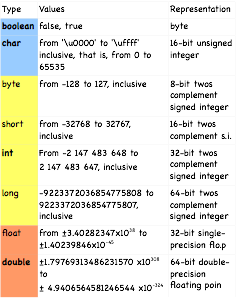 Konstanter
Objekt
Primitiva variabler
Deklarationer av variabler, 
objekt och konstanter
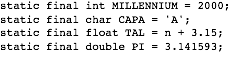 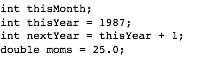 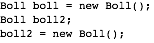 Alla variabler måste deklareras.
Variablerna kan initialiseras vid deklarationen.
deklaration
Aritmetiska uttryck, tilldelning mm.
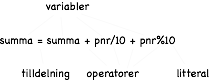 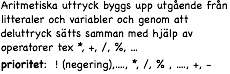 Aritmetiska uttryck, tilldelning mm.
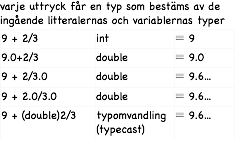 Paketet java.lang innehåller tex
Fördefinierade klasstyper i Java?
alla wrapper klasser som Integer, Double, …
String och StringBuilder
Object och Math
System (som i System.out.print….)
Det finns inga sådana men ...
I Java distributionen får man med ett API (Application Programmers Interface) som är en samling paket som innehåller massor av användbara klasser.
(Paket = samling med klasser)
En del är hårdare knutna till språket tex de som finns i paketet java.lang som alltid finns tillgängligt och en del är mindre hårt knutna och man måste explicit säga till att man vill komma åt dem.
“Magnus”
Ex på en klass i Javas API
012345
tFN är
Det finns ingen primitiv strängtyp men det finns en klass för strängar: String
String teachersFirstName = "Magnus"; 
String tFN = new String("Magnus");
System.out.println("Magnus");
System.out.println(teachersFirstName);
String teachersFullName;
teachersFullName = teachersFirstName + " Myréen";

String tmp = "10" + 5; // ger "105"
// automatisk konvertering!
Det finns många metoder för att manipulera strängar i java.lang.String. Deras specifikationer beskrivs i APIn.
Hur hittar man vad som finns?
Man tittar i beskrivningen av Javas API
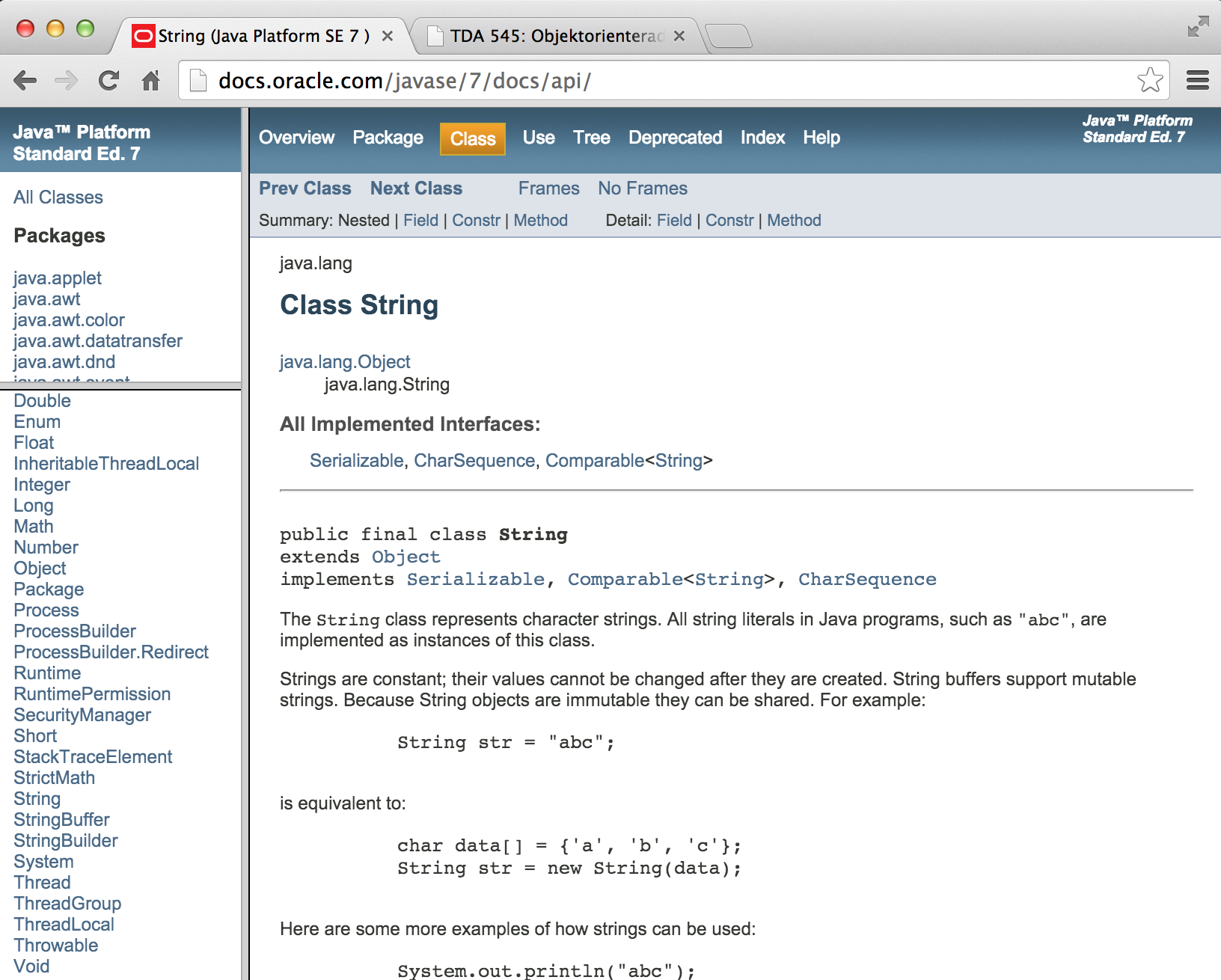 char charAt(int index)
Returns the character at the specified index. 
String str = "Magnus";
char c = str.charAt(1);

int compareTo(String anotherString) 
Compares two strings lexicographically.

boolean equals(Object anObject) 
Compares this string to the specified object.

int indexOf(int ch)
Returns the index within this string of the first occurrence of the specified character.

int length()
Returns the length of this string.

String substring(int beginIndex, int endIndex)
Returns a new string that is a substring of this string.

static String valueOf(double d)
Returns the string representation of the double argument.
Strängar
Man anropar en metod i klassen String genom
att ange objektet som skall utföra metoden, 
en punkt,
och sedan metodnamnet
Exempel
OBS ‘↝’ är inte Java syntax, betyder här ‘blir’
String teachersFirstName = "Magnus"; 

teachersFirstName.charAt(0) ↝ 'M' 
teachersFirstName.charAt(3) ↝ 'n' 
teachersFirstName.compareTo("Java") ↝ -1 
teachersFirstName.indexOf('a') ↝ 1 
teachersFirstName.length() ↝ 6 
teachersFirstName.substring(0,2) ↝ "Ma"
String.valueOf(12.345) ↝ "12.345"
Den sista är en statisk metod
Mera om strängar
Operatorn + (konkatenering) kan användas på objekt av typen String.
Exempel
String str = "Hej"; 

str = str + " på dig!";
skapar en ny sträng “Hej på dig!”
Det ger vissa fördelar
Wrappers
klasserna kan tex innehålla många metoder utöver de operatorer som finns
när man vill lägga in ett värde av en primitiv typ i en av Collection klasserna tex ArrayList eller HashTable så måste man använda ett värde av motsvarande wrapperklass
Man vill ibland använda ett primitivt värde som om det vore ett objekt och därför finns det i Javas API en wrapper-klass för varje primitiv typ
char – Character, int – Integer, osv
som "wrappar" ett primitivt objekt i en klass.
Det innebär också vissa nackdelar: de tar större plats och omvandlingen mellan primitivt värde och klassvärde tar tid.
Wrapper klasserna är immutable, dvs deras värden går inte att ändra (som String)
Wrapper klassen Integer 
innehåller bland annat:
Konstruktorer
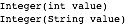 Några metoder
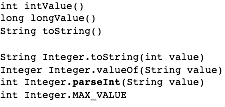 Ett program
import javax.swing.*;
public class Namn {
  public static void main(String[] args) {
    String namn;
    namn = JOptionPane.showInputDialog("Vad heter du?");   
    System.out.println(); // tom rad
    System.out.println( namn.toUpperCase() );
    namn = "123";
    System.out.println( Integer.parseInt(namn) );
  } // end main
} // end Namn
Kommentarer
Tre sorters kommentarer i Java.
// allt till slutet av raden


/*
allt som står mellan
*/


/**
********** ********** **********
* Javadoc kommentar
* allt som står mellan
********** ********** **********
*/
Nästa gång: Primitiver
Det behövs bara ett fåtal väldefinerade primitiver för att kunna skriva alla program som går att skriva:
Allt annat i språken finns för att underlätta och öka sannolikheten för att man skriver korrekta program.
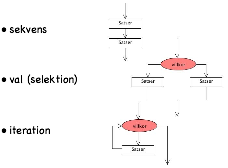 Ordlistan växer...
klasser, objekt, identitet, tillstånd, beteende, funktionalitet, instans, typ, instansmetoder, immutable, string, klassnamn, filnamn, instansiera, 

identifierare (namn på saker), litteraler (konstanta värden), konstanter, typer, variabler och tilldelning

primitiva typer och klasstyper, referenstyper, sammansatta typer, uttryck, tilldelning, operatorer, prioritet, typomvandling, 

Javas API, java.lang, strängar, wrappers, reserverade ord, operationer, modellera, bitmönster, kompilator, minnesplats, 

boolean, char, byte, short, int, long, float, double, deklaration, static, final, typecast, charAt, compareTo, equals, indexOf, length, substring, valueOf, parseInt, kommentar, sekvens, iteration,
För nästa gång: läs kapitel 3 (val/beslut) och 4 (iteration)